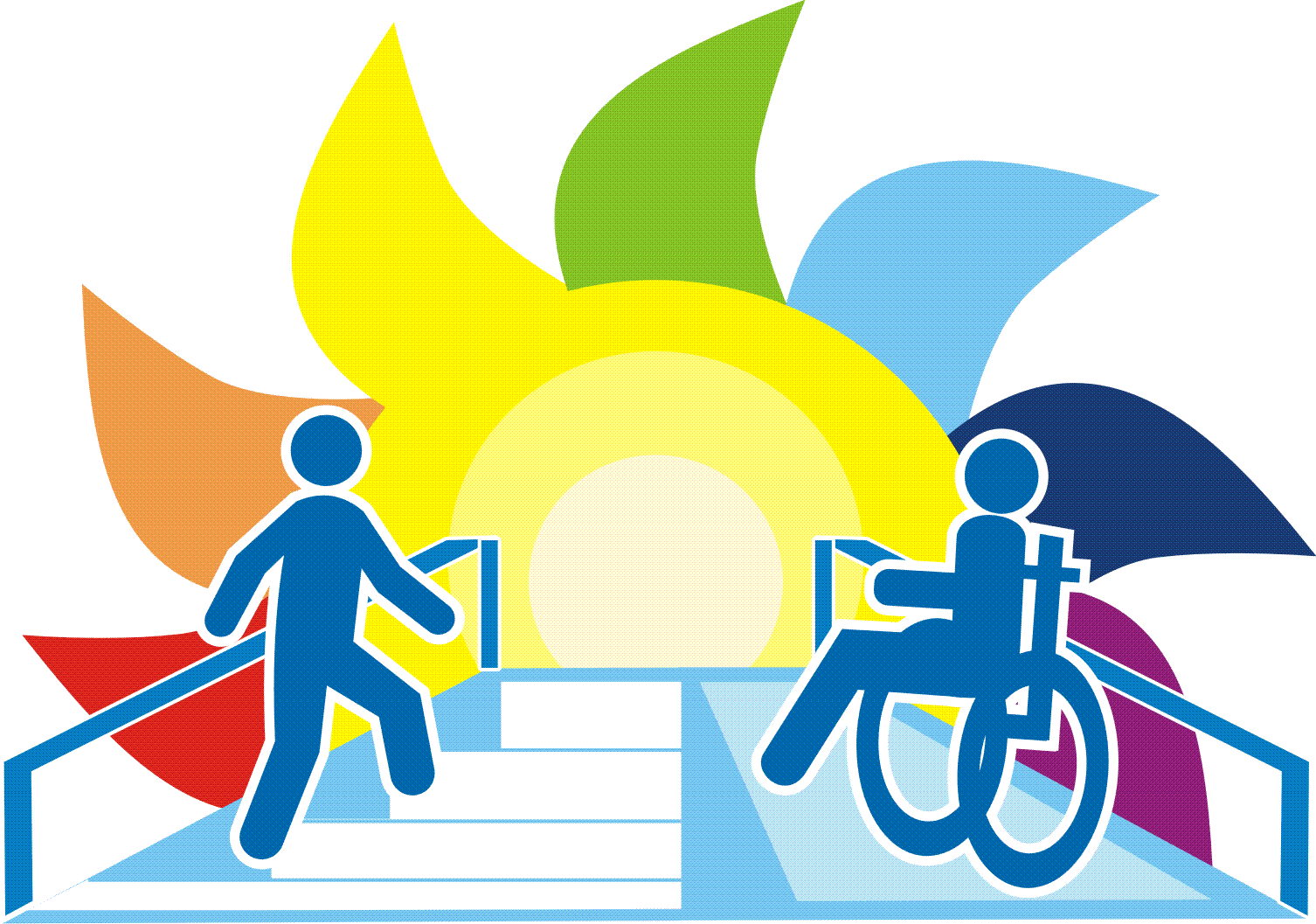 Діагностичний інструментарій шкільного психолога для роботи з дітьми з особливими освітніми потребами
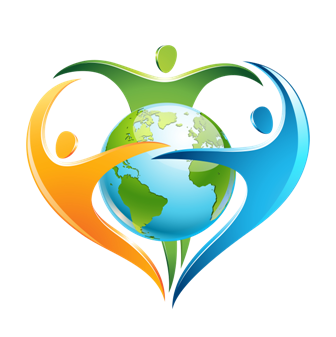 Не можна вимагати від дитини неможливого-до певного рівня і певного кола знань різні діти йдуть по-різному.                                   В.Сухомлинський
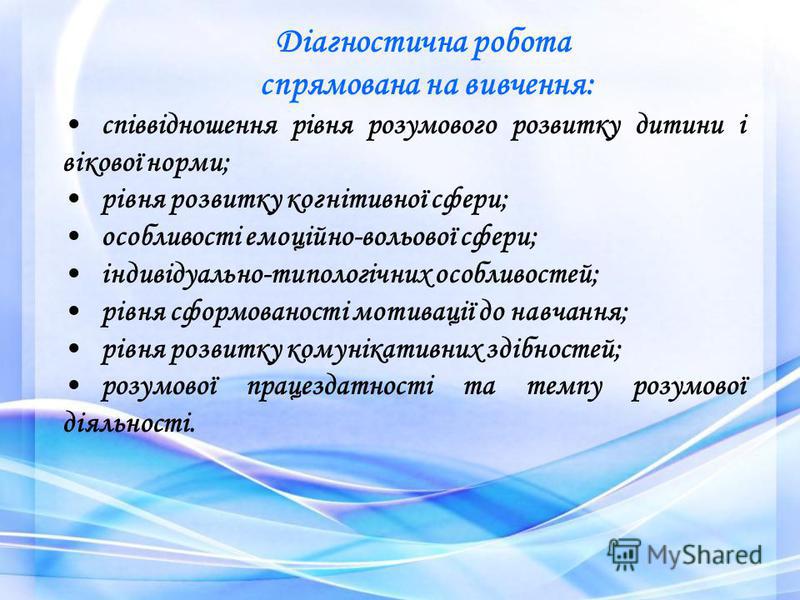 Робота психолога з дітьми з особливими потребами охоплює низку проблем:

• низька самооцінка, невпевненість у собі;
• тривожність, наявність страхів;
• труднощі процесу комунікації;
• нестабільність психоемоційного стану;
• розбалансування саморегуляції;
• дезадаптація;
• почуття залежності від оточуючих;
• почуття безнадійності, приреченості та ін.
Пріоритетні завдання в роботі практичного психолога:
Недопущення появи  у дитини з особливими освітніми потребами психопатологічних рис особистості  під впливом особливих умов її розвитку;
Заспокоєння дитини, укріплення її вольових рис;
Компенсація наявних вад шляхом активізації аналізаторів зберігання
Проведення просвітницької роботи з іншими дітьми та педагогами школи щодо особливостей дітей з порушеннями психофізичного розвитку і формування адекватного ставлення до них;
Оптимізація спілкування дитини з однолітками, батьками, педагогами;
Допомога дітям в опануванні системи відносин з колективом та з самим собою;
 Впровадження відповідних форм і методів роботи як умов успішного навчання дітей з особливими потребами
Альтернативна та допоміжна  комуникація Augmentative and Alternative CommunicationМАКАТОН  PECS
У межах діагностичної роботи пропонуються для використання такі психодіагностичні методики:

ЗДАТНІСТЬ ЗОСЕРЕДЖУВАТИСЬ:

• ”Коректурна спроба”

• ”Рахунок по Крепеліну” 
• ”Таблиці Шульте”
АНАЛІЗУВАННЯ ПРЕДМЕТІВ:
• “Розрізні малюнки” 
• “Виділення суттєвих ознак” 
• Субтест “Практичний аналіз” (тест вербального інтелекту Й. Ставело) 
• Субтест “Виключення”
ВСТАНОВЛЕННЯ СХОЖОГО/ ВІДМІННОГО:

• ”Тест шкільної зрілості” (вербальне мислення).
• “Прогресивні матриці Равена”
УЗАГАЛЬНЕННЯ:
• ”Вилучення четвертого зайвого
• Субтест “Узагальнення” (тест вербального інтелекту Й. Ставело) 
• Субтест “Визначення антонімів”

ЗДІЙСНЕННЯ КЛАСИФІКАЦІЇ:
• “Класифікація понять” (в модифікації Л.С.Виготського, Б.В.Зейгарник, Ю.Ф.Полякова) 
• Групування предметів за родовими та функціональними ознаками.
• Групування предметів за 2-3 ознаками (колір, величина, форма).
ПЕРЕНЕСЕННЯ  ВМІННЯ  В  НОВІ  ПІЗНАВАЛЬНІ СИТУАЦІЇ:

• Методика Г.Россолімо ( аналог методики Н.Л.Бєлопольскої)
УМОВИВОДИ:
• Тест “Словесні ряди
• Тест “Числові ряди” 
• 3. Субтест “Математична логіка” (тест вербального інтелекту Й.Ставело).

ЗДАТНІСТЬ МІРКУВАТИ, ВСТАНОВЛЮВАТИ ПРИЧИННО-НАСЛІДКОВІ ЗВ’ЯЗКИ:

• “Прості аналогії” – розуміння логічних зв’язків та співвідношень між поняттями; 
• Тест Кеттела.
• Тест вербального мислення Керна-Йірасека.
• Шкільний тест розумового розвитку.
САМООЦІНКА, НЕВПЕВНЕНІСТЬ У СОБІ:
• Методика М. Куна.
• Методика С.А. Будассі.
• Методика Дембо-Рубінштейна.

ПСИХОЕМОЦІЙНИЙ СТАН

• Опитувальник САН.
• Шкала кольорового діапазону Лутошкіна.
• Шкала зниженого настрою – субдепресії.
ФРУСТРАЦІЯ, АГРЕСИВНІСТЬ

• Діагностика самооцінки психічних станів по
 Г. Айзенку.
• Методика діагностики показників і форм агресії А. Басса й А. Даркі.
• Тест фрустрації С. Розенцвейга.
• Методика вивчення схильності до суїцидальної поведінки (методика М. Горської )
Діагностична експрес-методика       Н.М.Стадненко* просторові уявлення  та зорове сприйняття* мисленнєві операції (аналіз, синтез, порівняння, узагальнення)*причинно-наслідкові звʼязки в наочно зображеній ситуації* навчуваність
У роботі з дітьми з особливими потребами з метою корекції поведінки та особистісних проявів організовуються:

• Заняття з розвитку комунікативних навичок, ефективної соціальної взаємодії.
• Заняття з підвищення впевненості в собі.
• Заняття зі зниження тривожності та подолання страхів.
• Заняття з розвитку навичок емоційної саморегуляції.
• Заняття з розвитку креативності.
• Заняття з розвитку асертивності.
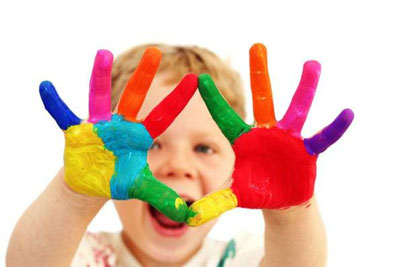 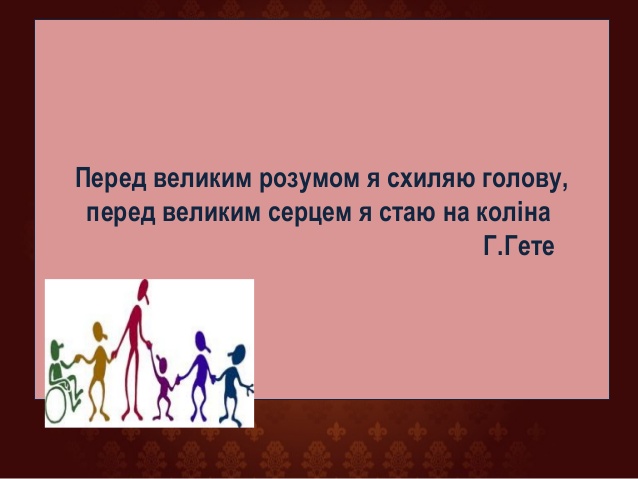